Рисуем подснежник.
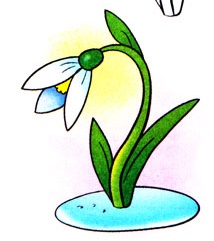 Подснежник  зацветает с первыми весенними лучами солнца, когда чуть подтает снег.  В переводе с  латинского  означает  -  "молочный цветок". В этом названии отразился его белоснежный цвет. Многие  виды  подснежников находятся на грани исчезновения и занесены в Красную книгу.
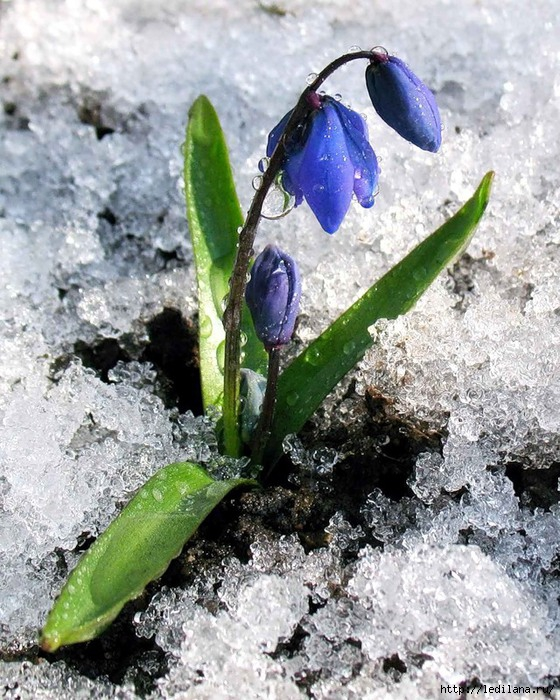 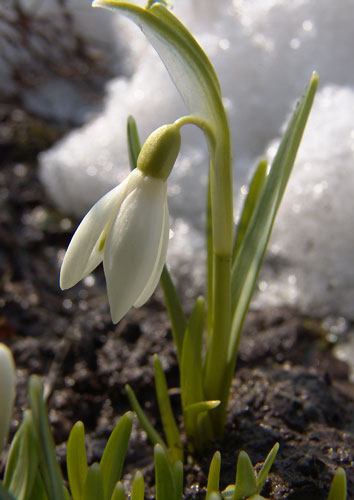 Название «подснежник» связано с ранним цветением растений — цветы появляются сразу из-под снега.
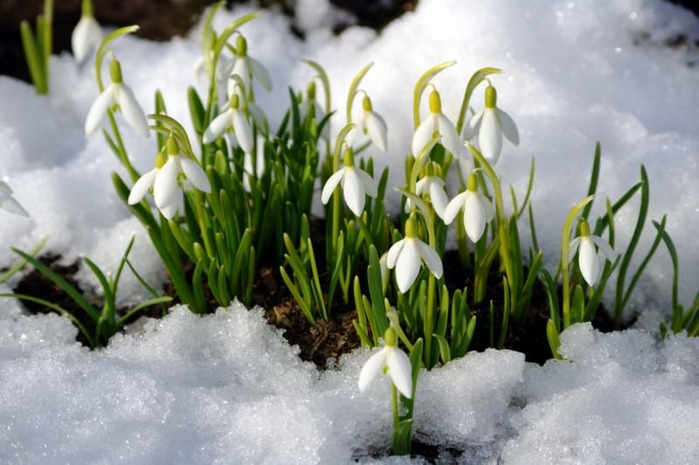 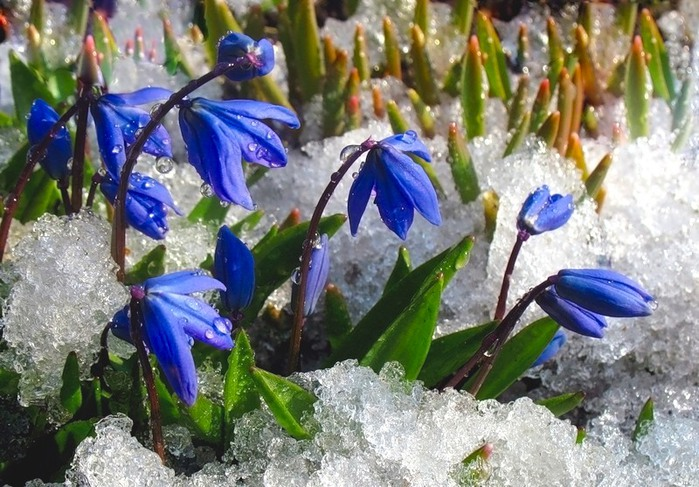 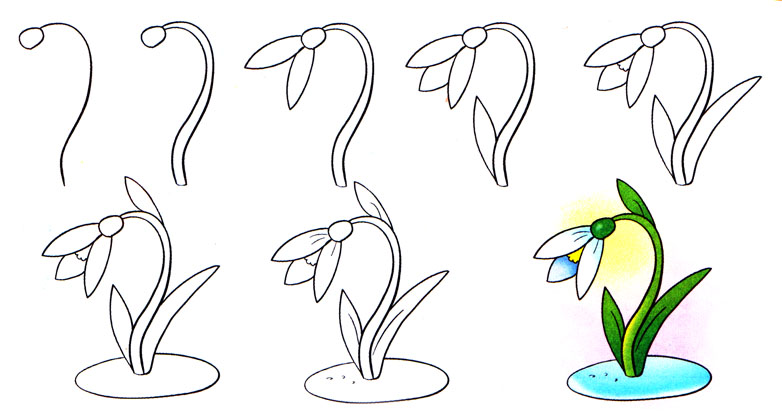